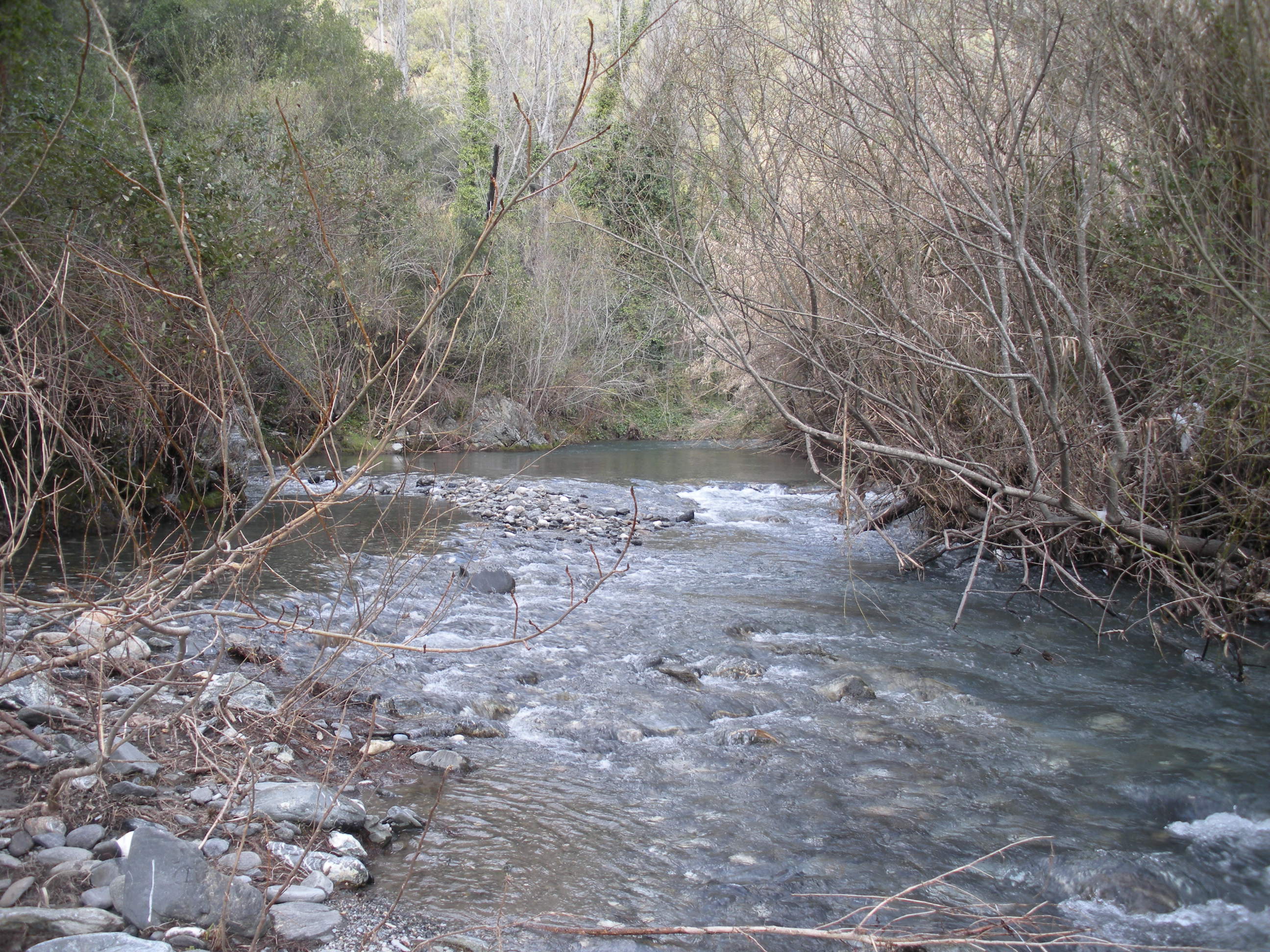 VI JORNADAS TÉCNICAS DEL CIREF
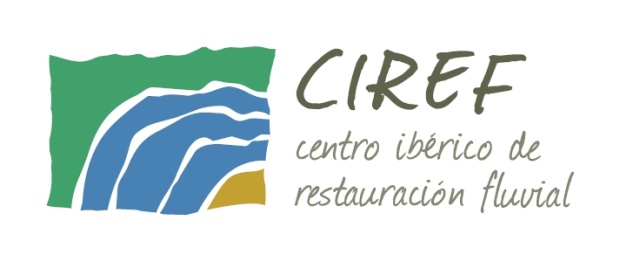 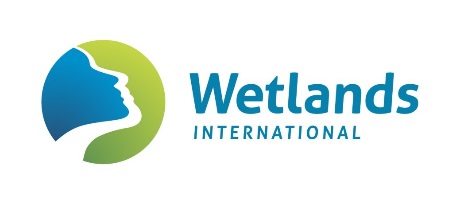 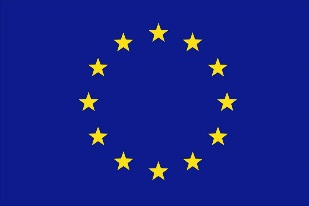 La restauración de la conectividad fluvial para mejorar la resiliencia y el estado ecológico
Albacete, 9 y 10 de junio de 2016
PROGRAMA 9-Junio
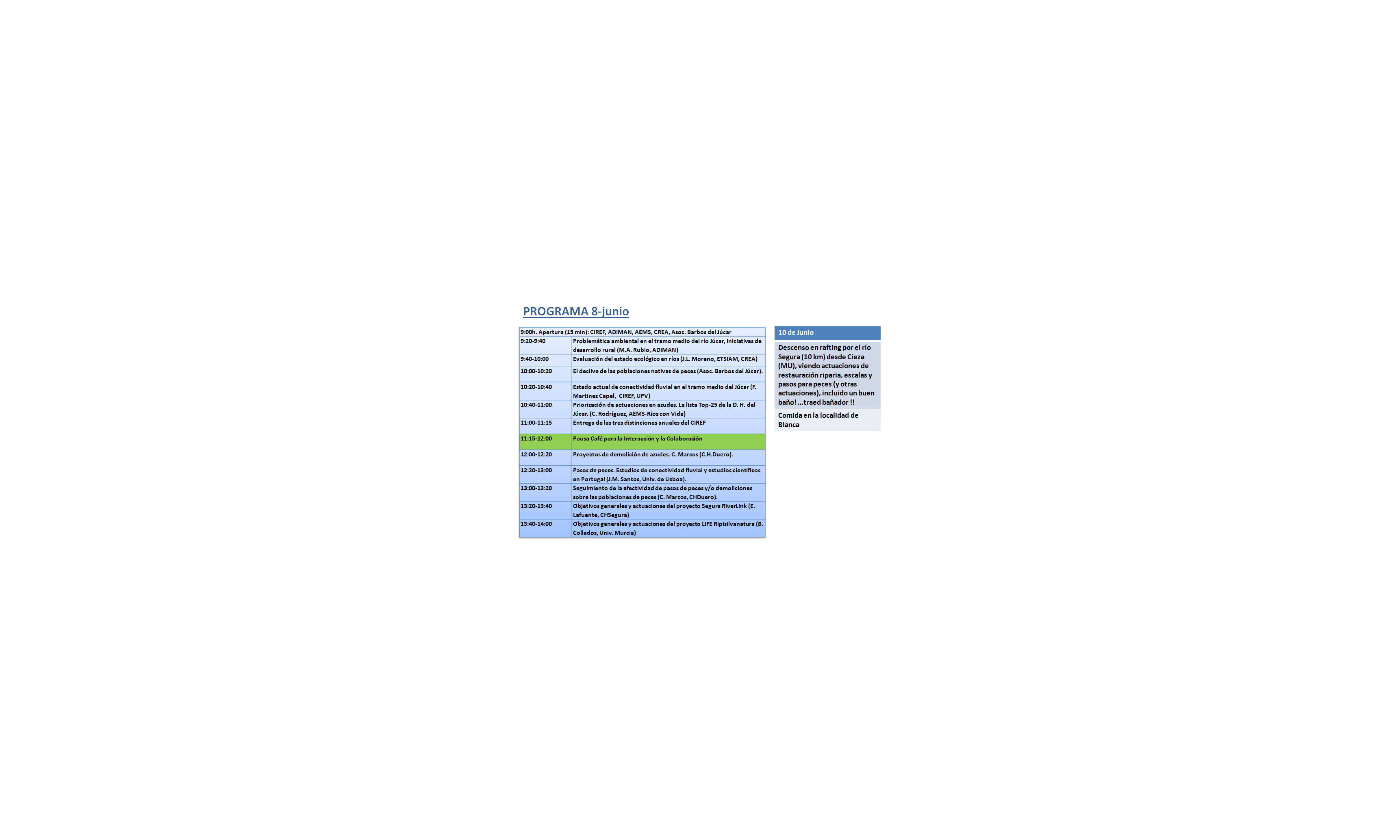 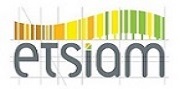 LUGAR: Salón de Actos de la Escuela Técnica Superior de Ingenieros Agrónomos y de Montes (ETSIAM), Albacete.
INSCRIPCIÓN - PRECIOS
COLABORAN:
SOCIOS CIREF Y ESTUDIANTES ETSIAM: Gratuito
OTROS ESTUDIANTES, SOCIOS AEIP o AEMS: 15 € (25€ si incluye descenso río Segura día 10)
NO SOCIOS: 20 € (35€ con el descenso río Segura día 10)
Ingreso/transferencia en Triodos Bank: 
	CC. 1491 0001 24 2006709113, indicando en el concepto “Albacete-2016, nombre y apellido“
Escuela Técnica Superior de Ingenieros Agrónomos y de Montes (ETSIAM), Albacete
Asociación para el Desarrollo Integral de la Manchuela Conquense (ADIMAN)
Instituto IGIC, Univ. Politécnica de Valencia
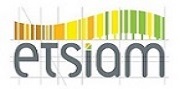 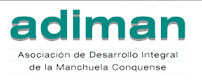 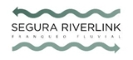 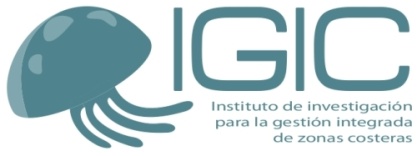 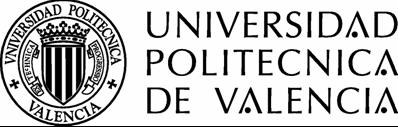